Lecture 11Introduction to probability
Quantifying Uncertainty
Statisticians rely on randomization to avoid bias when we gather data:
	randomly sampling subjects from a population in a survey 
	randomly assigning subjects to treatments in an experiment

Sampling brings uncertainty because, by chance, properties of the sample are not the same as the true values in the population

Random sampling guarantees that the results we get from analyzing our data follow the laws of mathematical probability
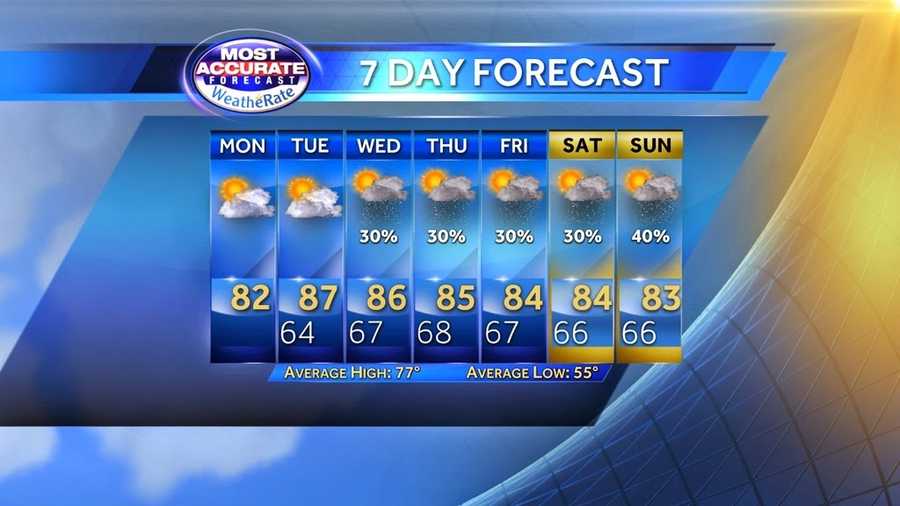 Probability in our daily lives:
Many things in life are the result of random phenomena
Weather, the stock market, automobile accidents, winning the lottery

We often have to make decisions about uncertain events
Ex: Should I bring a raincoat with me to work today?
Ex: If I drive my car today, what is the risk I get into an accident?
The language of Probability
Example: Shuffling Songs
Understanding Random Trials
A random trial is a process or experiment that has a set of well – defined possible outcomes. 
- what makes it random is having more than one possible outcome 

- In our songs example, a random trial is defined as pushing the shuffle button once 

- The event we were interested in was “the song played was your favorite” which is one out of 1000 possible outcomes.
The sample space
Another Example: Flipping A Coin
Coin Flip Continued…
Lets try another example
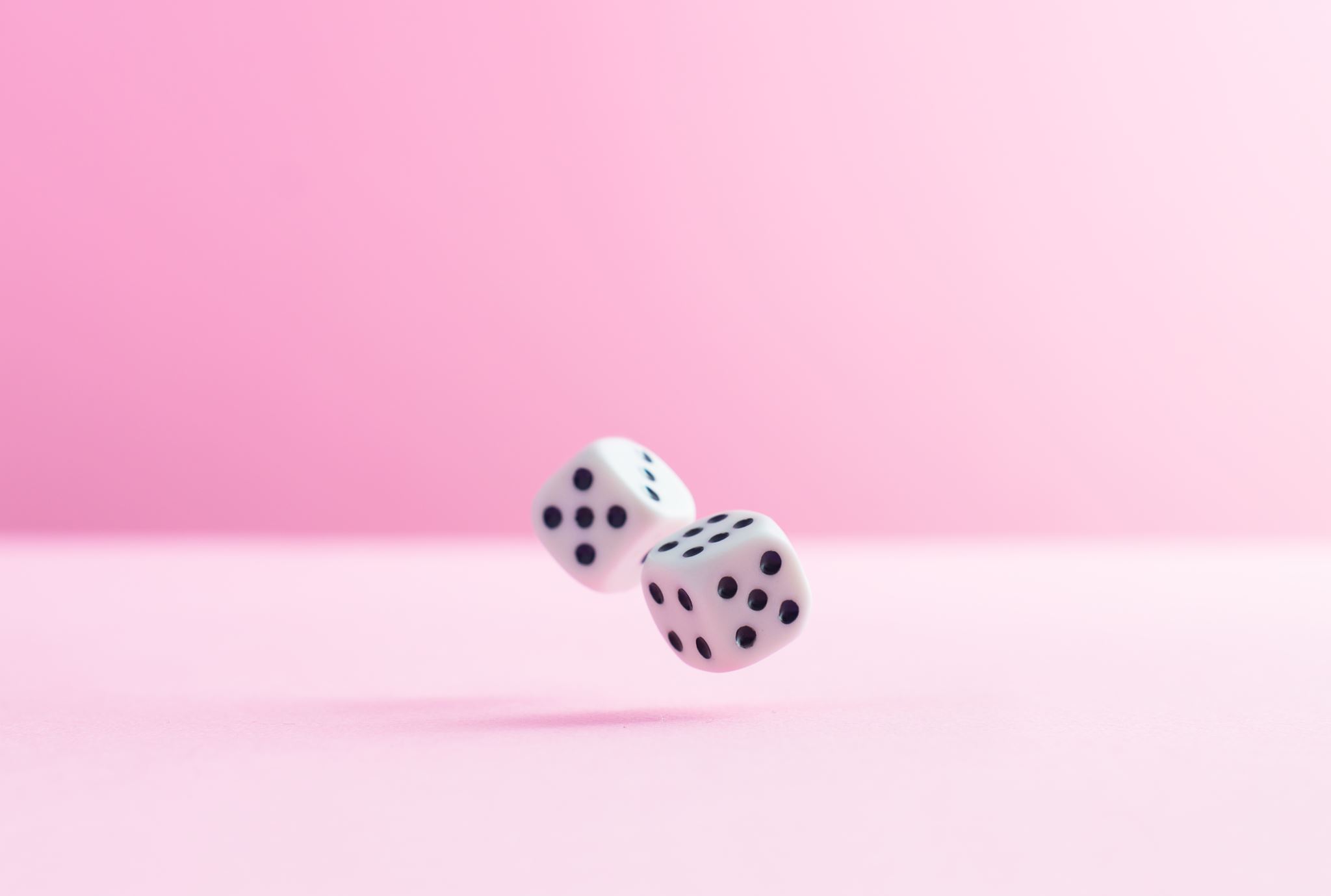 The rules of probability
Rule 3 explained
The Sample Space
Event A
A’
Unions of events
The Sample Space
The Sample Space
Event B
Event A
Event B
Event A
Intersections of Events
The Sample Space
The Sample Space
Event B
Event A
Event B
Event A
Where do probabilities come from?
Think back to flipping a fair coin a single time, what is the probability that we get “heads”? 
	- Our intuition tells us that it is ½ if we have an equal chance of getting 	heads or tails 

how can we be sure that this is the likelihood of getting heads?
Key concept: 
With random phenomena, the proportion of times that an event happens can be quite unpredictable in the short run, but very predictable in the long run

Probabilities quantify the “long-run” behavior of random phenomena.
The Law of Large Numbers
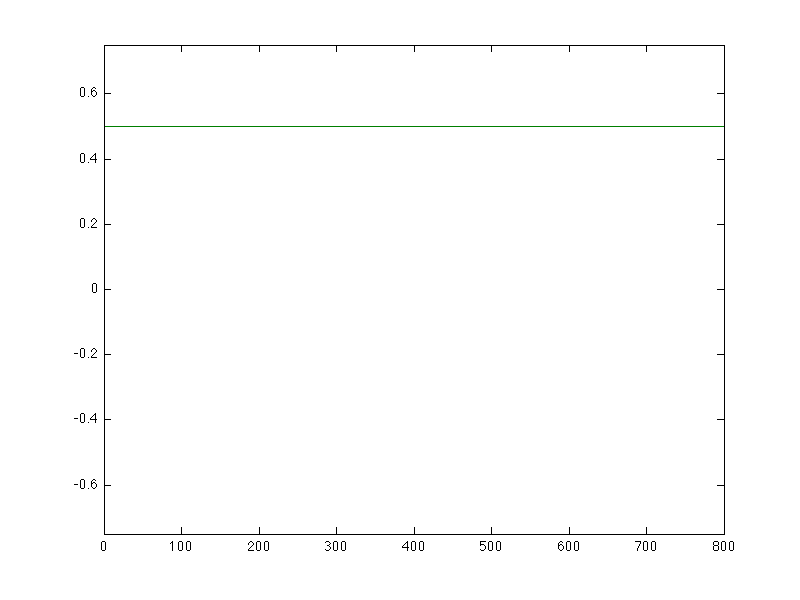 The running proportion of heads out of 800 coin flips
In 1689, the Swiss mathematician Jacob Bernoulli proved that as the number of trials increases the proportion of occurrences of any given outcome approaches a particular number. 

Law of Large Numbers (LLN) states that the relative frequency of an event will tend to “approach” (in some sense) the probability of an event as the number of independent observations increases
Proportion of trials that are heads
The number of trials
Independent trials and finding probabilities
To prove the LLN Bernoulli had to demonstrate that each flip of a coin was an independent trial

Trials of a random phenomena are independent trials if the outcome of any one trial is not affected by the outcome of any other trial. 

 In some cases, its reasonable to assume that the outcomes of an event are equally likely, 
- Ex. We assumed that flipping a coin was 50/50 because its reasonable to assume that the coin is equally balanced
Finding probabilities cont.
The Law of Large Numbers
Ex.) Consider rolling a fair 4-sided die many times and looking at the distribution of the sides.
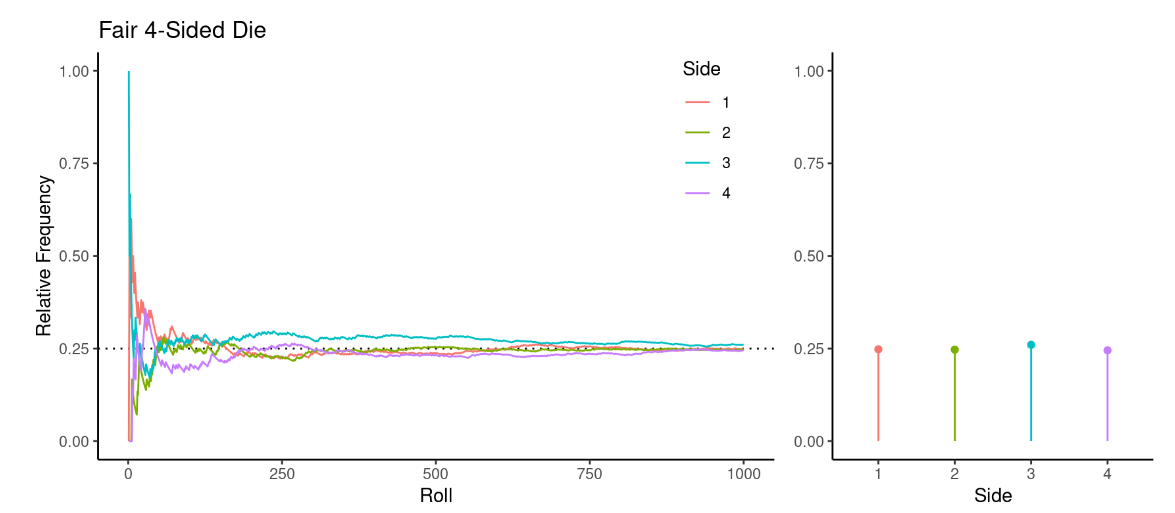 The Law of Large Numbers
Ex.) Consider rolling a loaded 4-sided die many times and looking at the distribution of the sides.
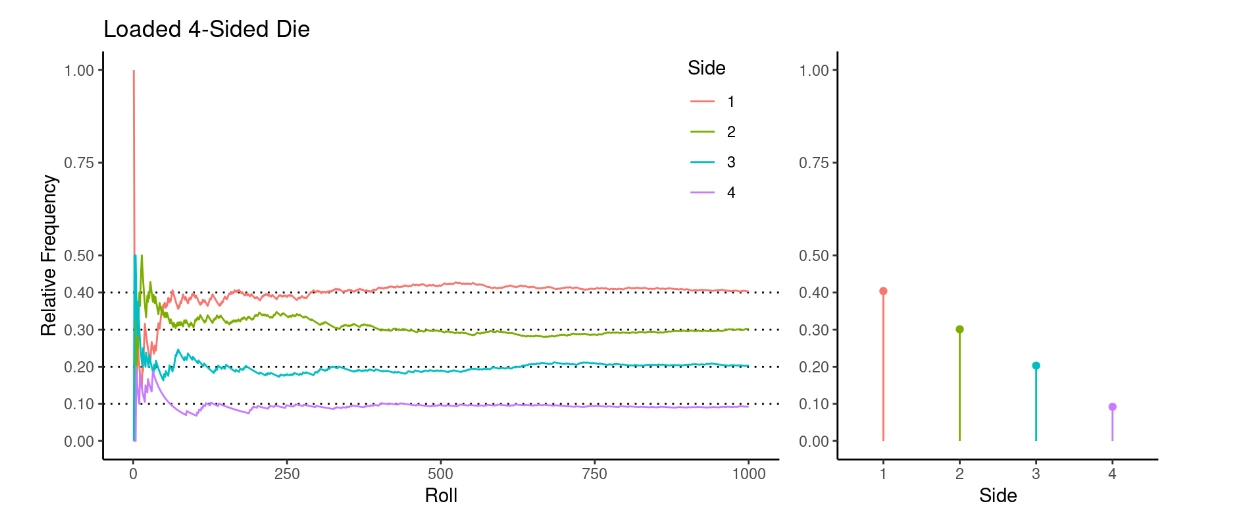